www.siiau.udg.mx  Consultar la oferta académica
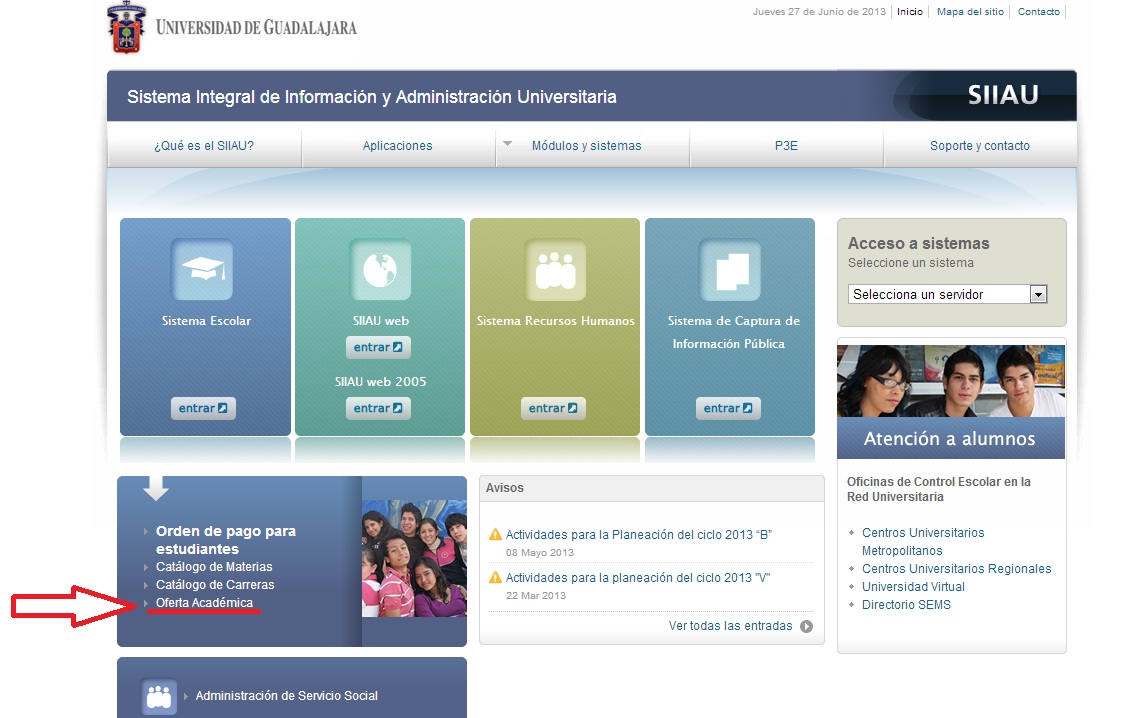 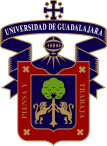 Seleccionar Calendario correspondiente y Centro CUCEA
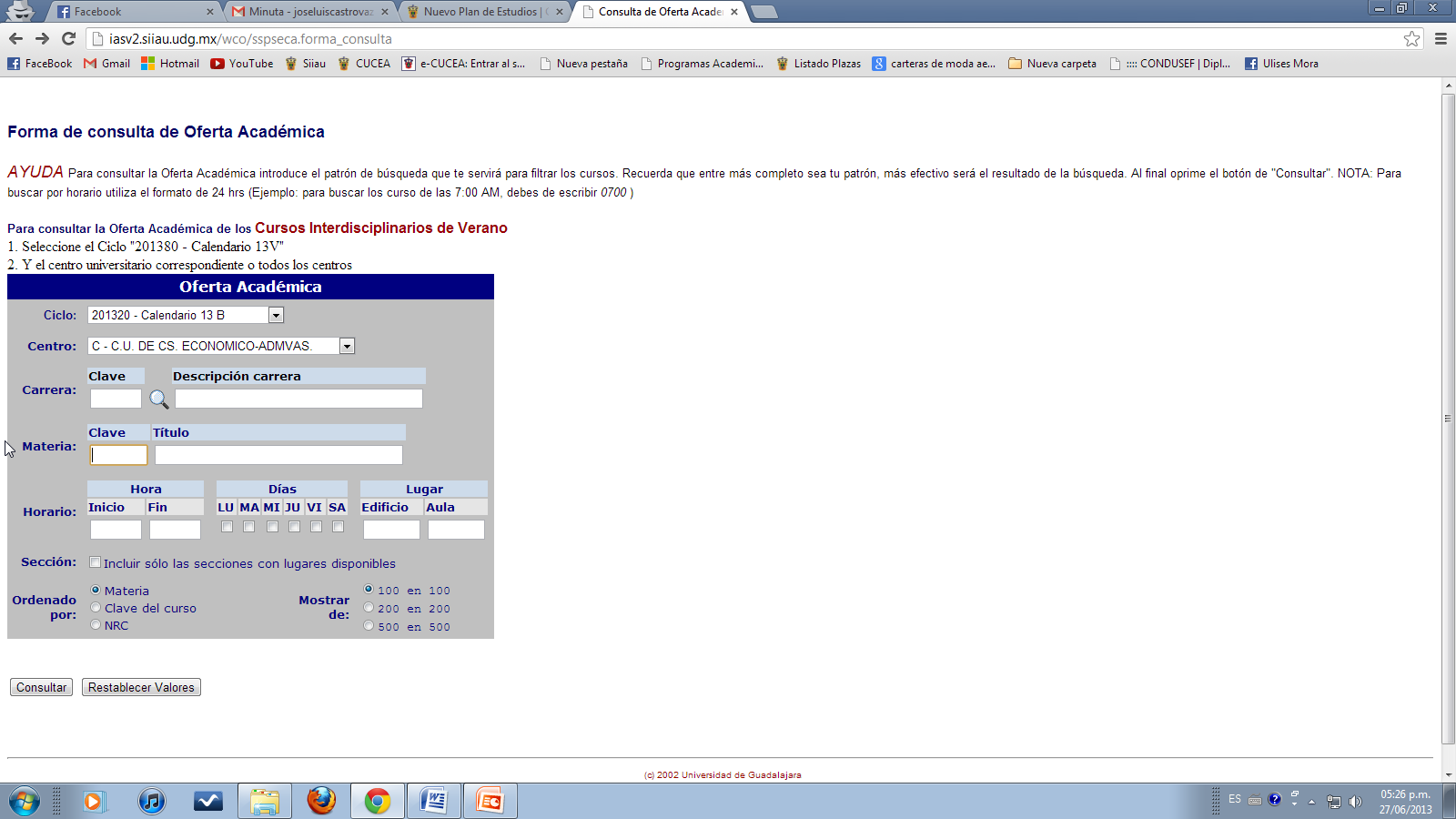 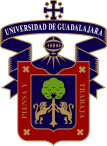 Consultar oferta por clave de la materia
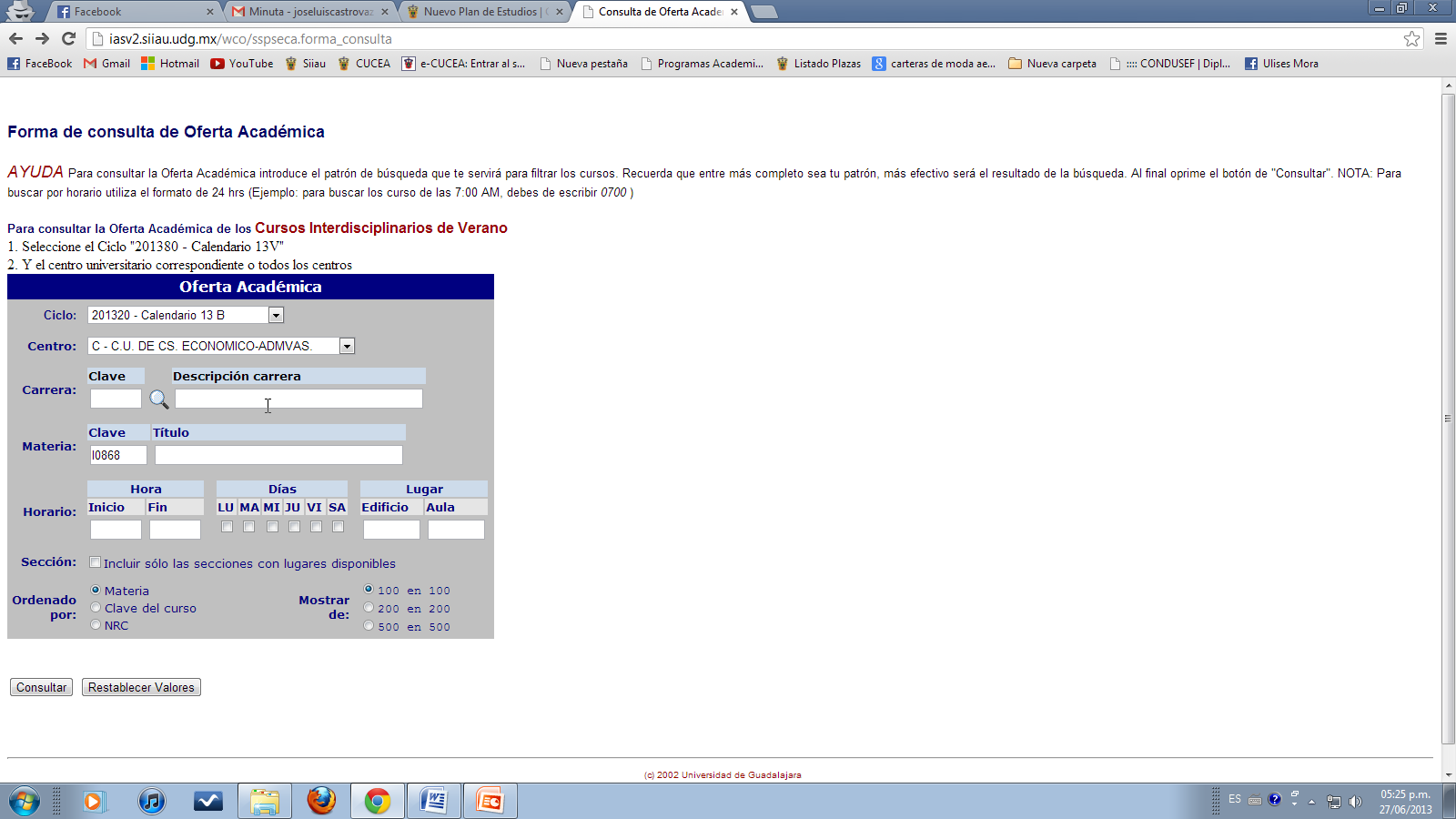 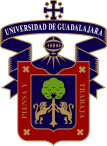 Se despliega el menú de secciones de esa materia
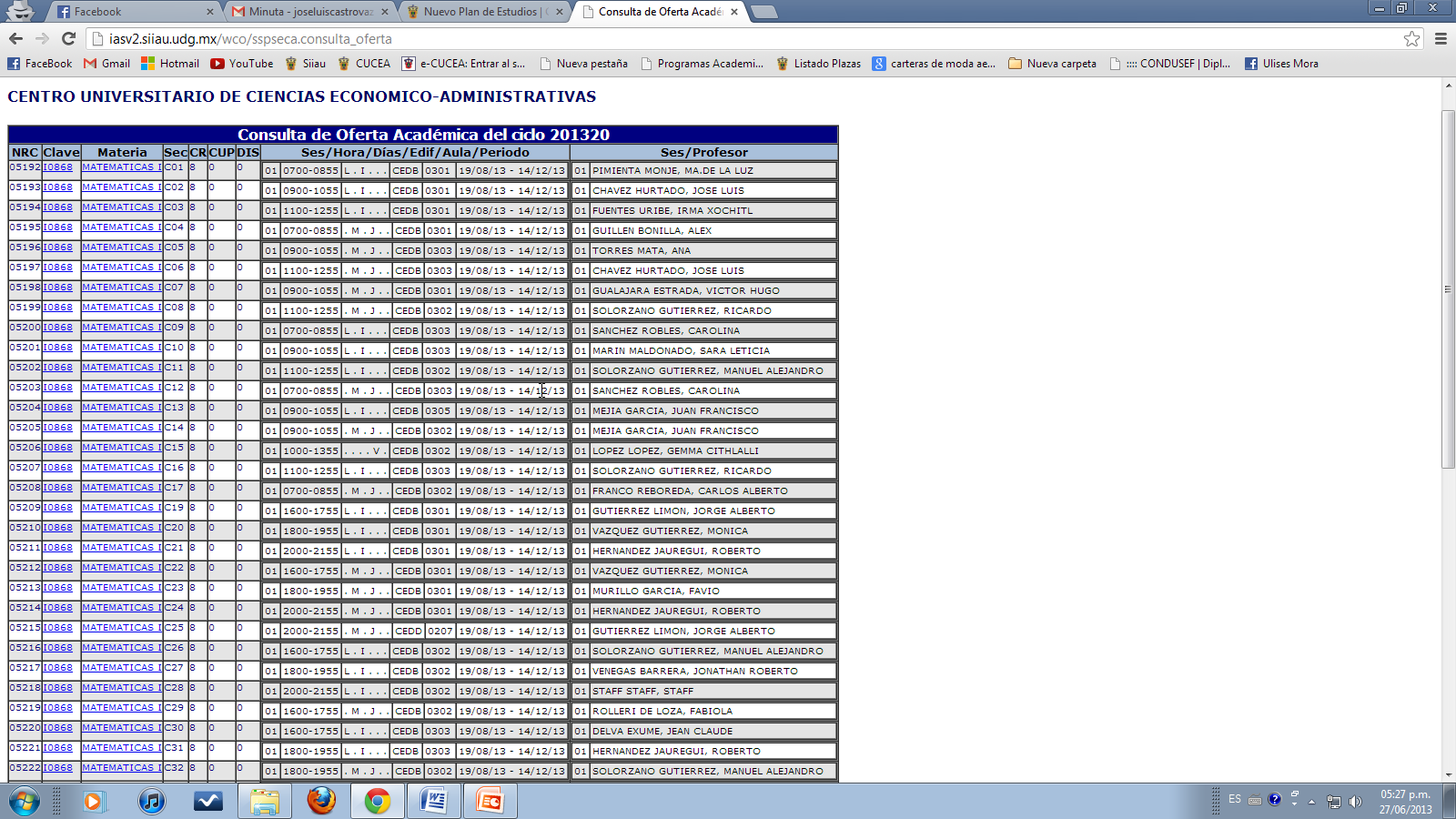 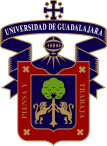 NRC : número de referencia del curso es el dato         importante para registrar.
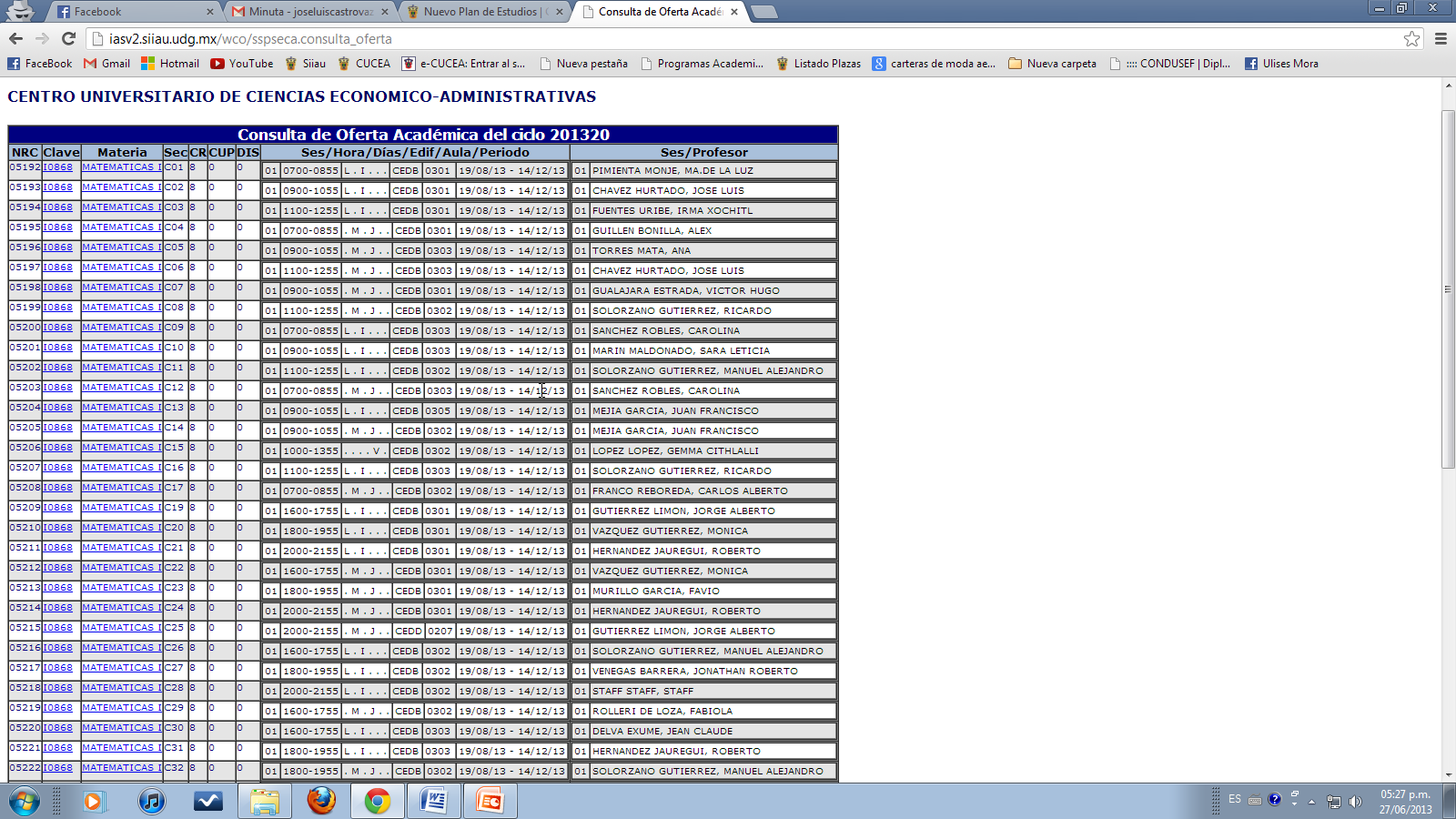 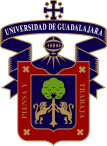 Para otra consulta solo cambiar la clave de la materia y se repite el mismo proceso.Las claves de las materias las puedes consultar en: http://www.cucea.udg.mx/?q=vida-academica/carreras/recursos_humanos/mapa_curriculardonde también encontrarás sugerencias de las materias que puedes cursar cada semestre.
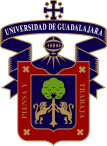 Ensayar horarios posibles
Antes de realizar el registro de las materias en el sistema es recomendable elaborar varios borradores de horarios propuestos con sus respectivos NRC, por si llega a haber algún problema con el registro de una materia (que se cruce el horario con otra o que no haya cupo).
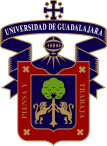 REGISTRO
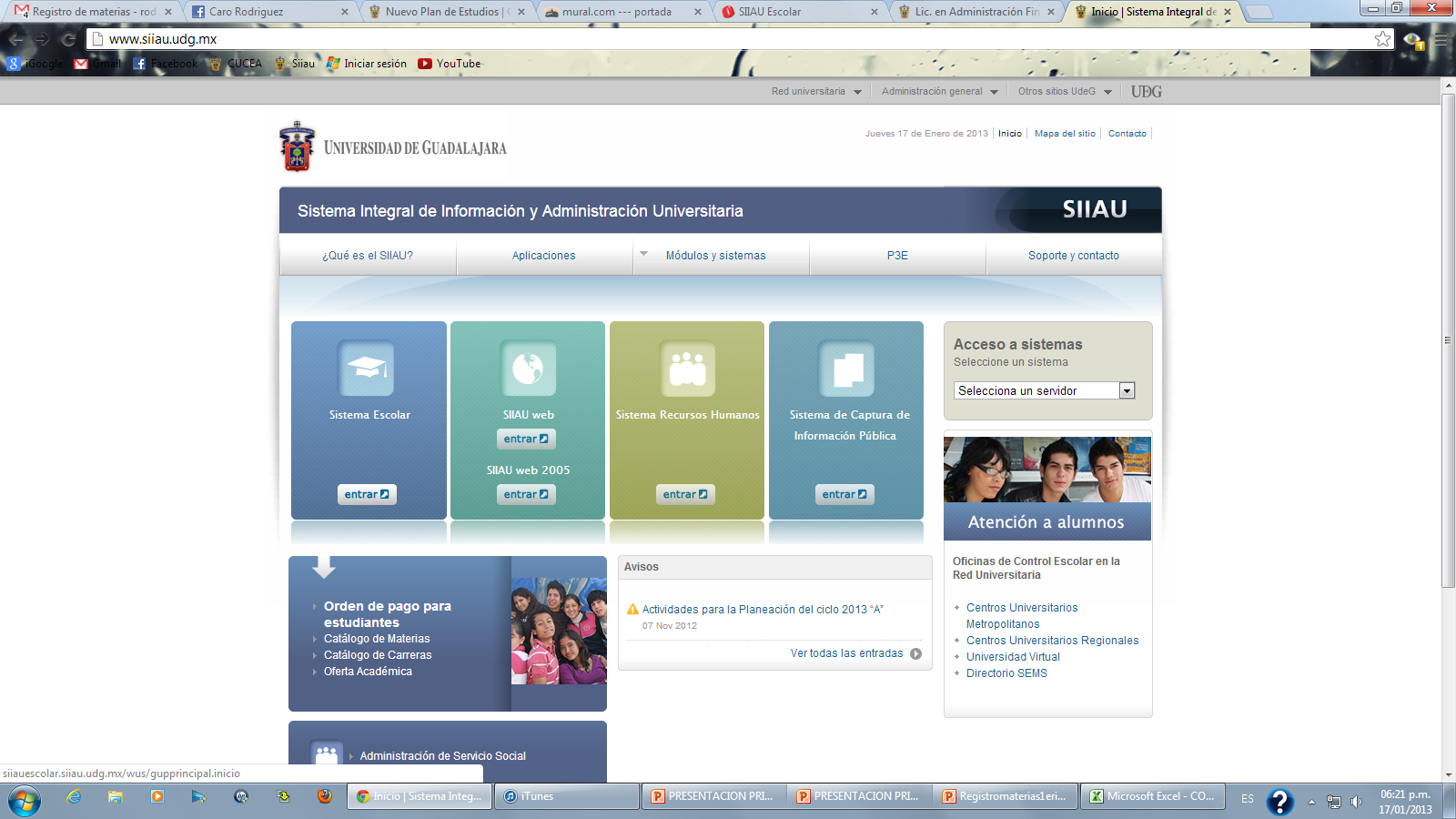 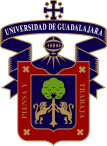 Modulo Escolar donde se Ingresa el Código y el NIP
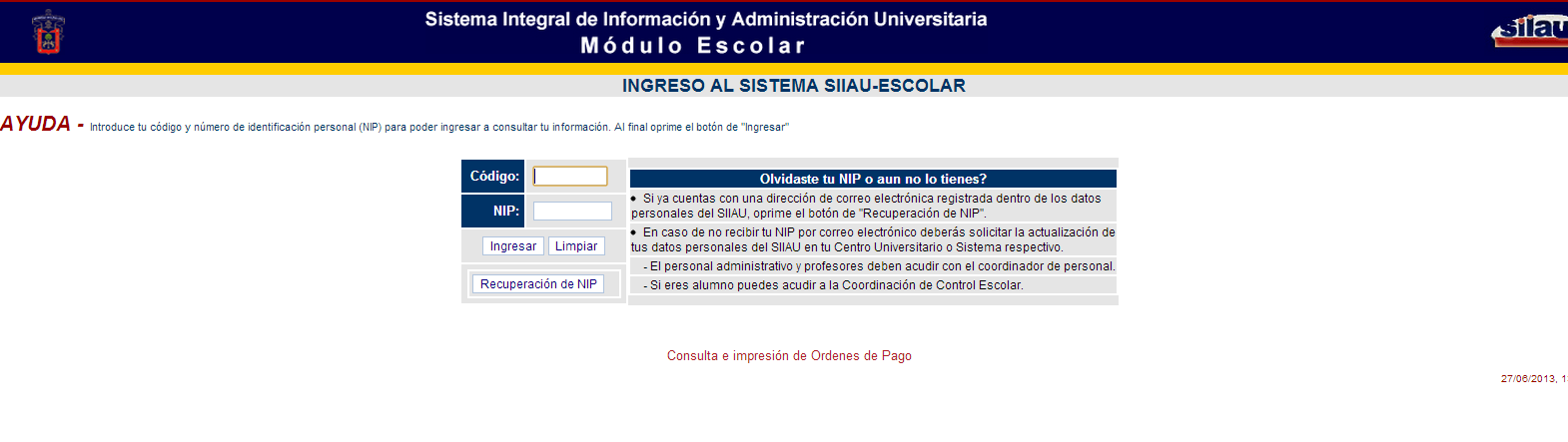 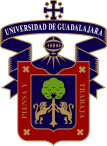 Ingreso de código y NIP:
Al ingresar el código y el NIP, se deberá realizar con el mayor cuidado tomando en cuenta letras mayúsculas y minúsculas puesto que si se marca error hasta una tercera vez consecutiva el sistema no permitirá el ingreso durante un tiempo determinado.
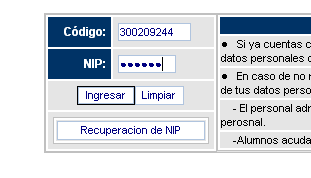 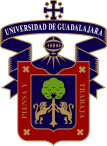 Menú de información a estudiantes:
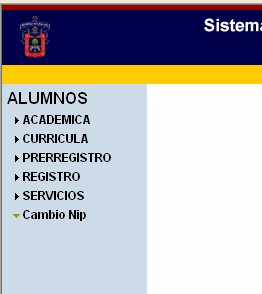 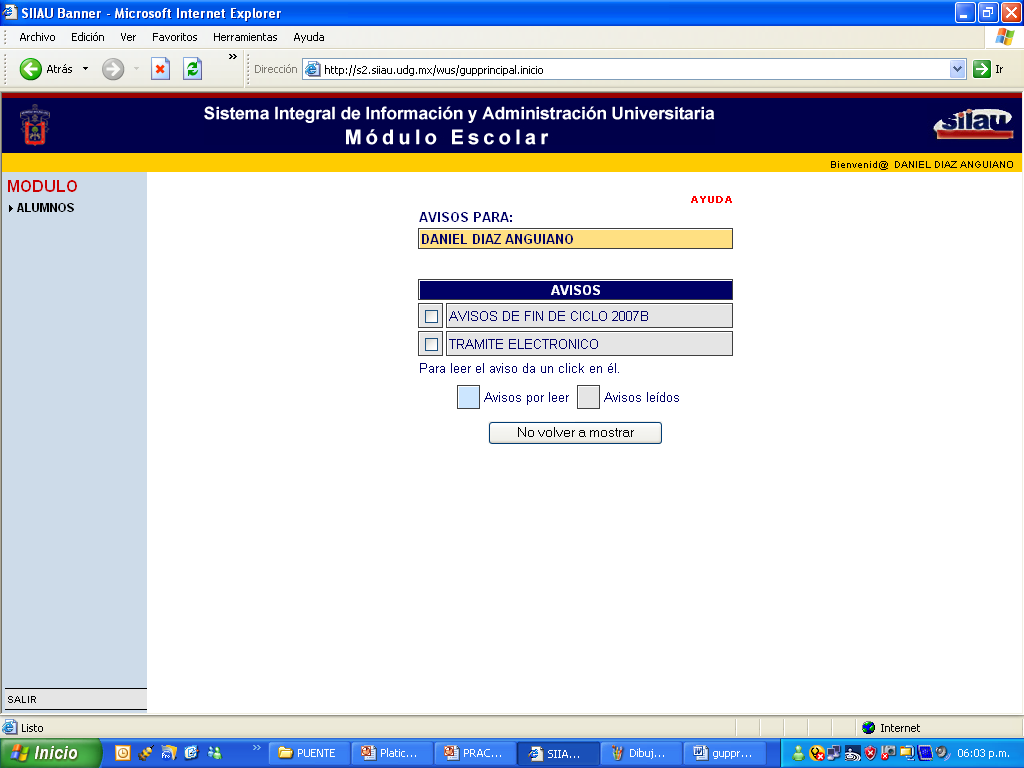 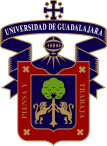 Menú registro:
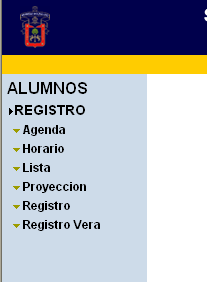 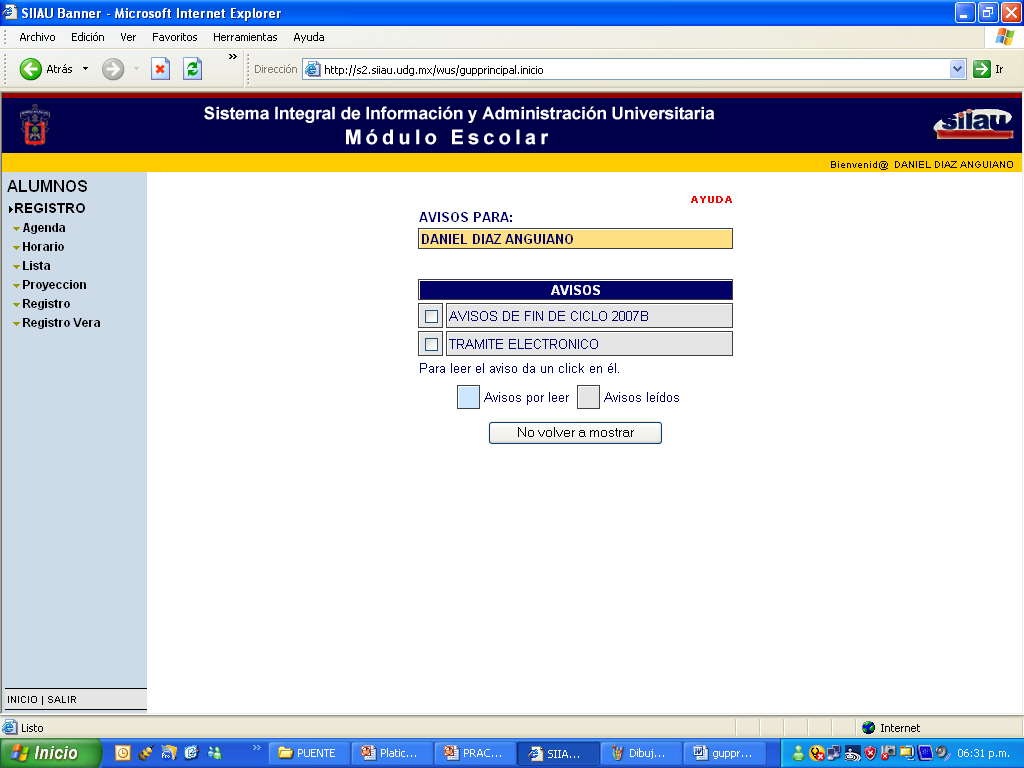 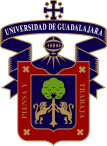 Agenda:
Si tu agenda no te permite el registro, es porque aun no es tiempo para registrar, una vez que te aparezca se indicará la fecha y hora en que puedes iniciar con el registro de tus materias
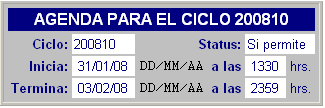 Las fechas para el registro se hacen en base al promedio entre mejor promedio tengas, registrarás mas pronto.
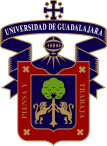 NOTAS IMPORTANTES
Se debe  estar revisando constantemente  la agenda por si existiera alguna modificación en la fecha u hora en la que el sistema permitirá el registro de materias a cada alumno.

    SE DEBE HACER EL REGISTRO JUSTO AL INICIAR LA AGENDA PARA COMPETIR POR LOS LUGARES EN LAS SECCIONES.

	Se sugiere tener dos o más sesiones abiertas, varias para las consultas, debido a que se tarda en cada una y debe hacerse por materia, y una para el registro, que debe estarse actualizando con cada materia registrada.
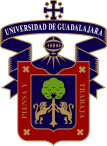 Menú de información a estudiantes:
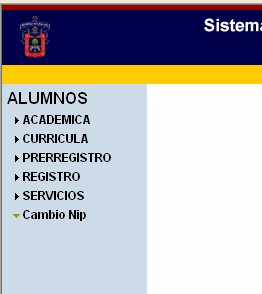 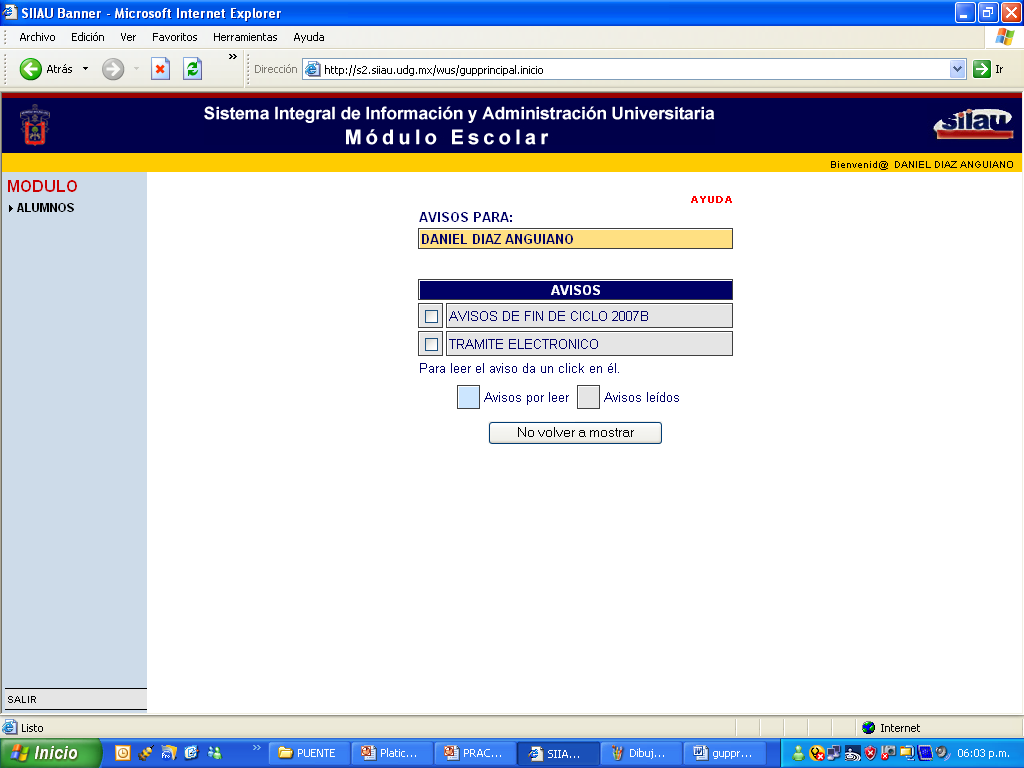 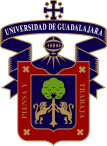 El NRC de cada materia debe tener 5 dígitos
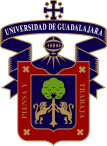 Debes tener cuidado al ingresar el NRC puesto que si lo ingresas mal se registrará alguna otra materia o no se ingresará nada y podrías perder el lugar.
Verifica que la materia ingresada haya sido la de tu elección.
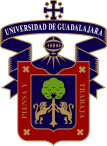 Ejemplo de Registro Realizado
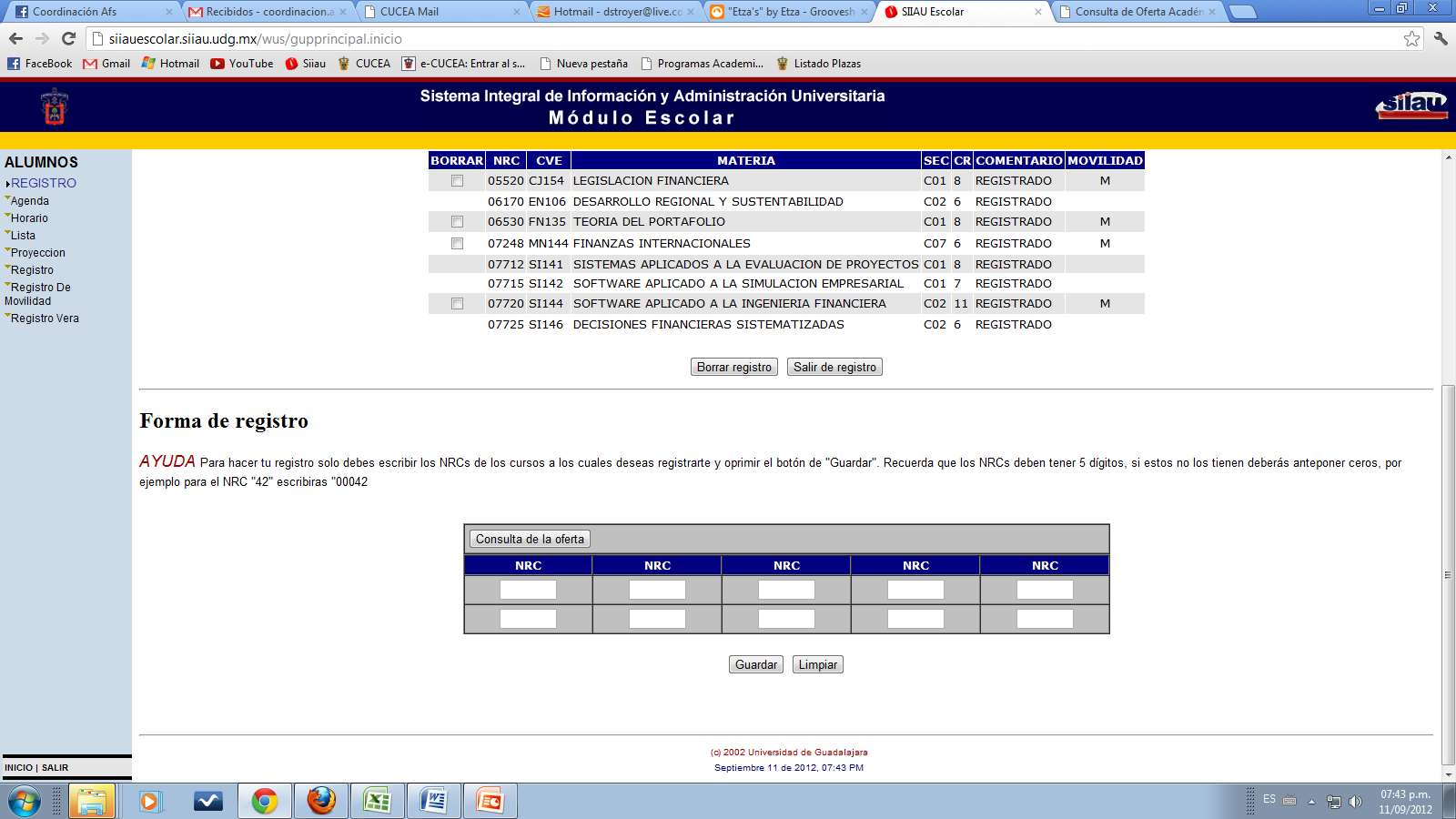 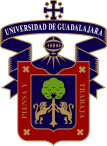 Horario:
Puedes consultar tu horario en:
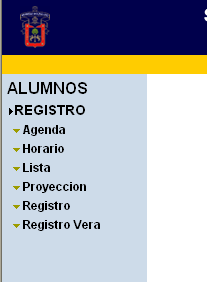 Ahí aparecerá las materias que registraste, el horario de cada clase, el salón y el nombre del profesor
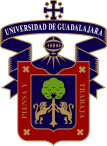 Una vez logrado el registro:
Al final se debe guardar e imprimir una copia del  horario registrado, cerrar ventanas y asegurarse  que esté cerrada la sesión ya que si se deja abierta existe la posibilidad de que otra persona  realice cambios al registro.
    
    Una vez cerrado el período de registro (por las fechas de la agenda) ya no se podrá llevar a cabo ningún cambio, hasta que lo permita el calendario de actividades, que se debe consultar con frecuencia.

	.
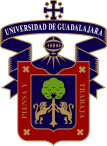